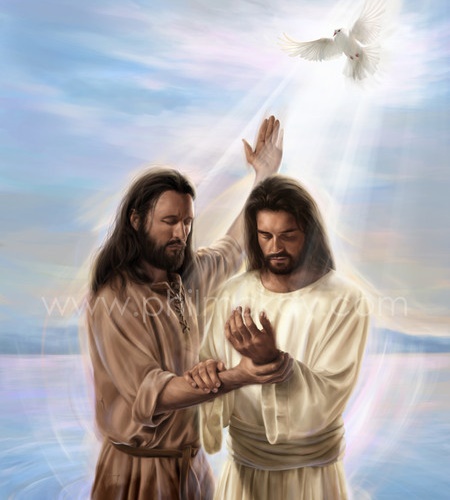 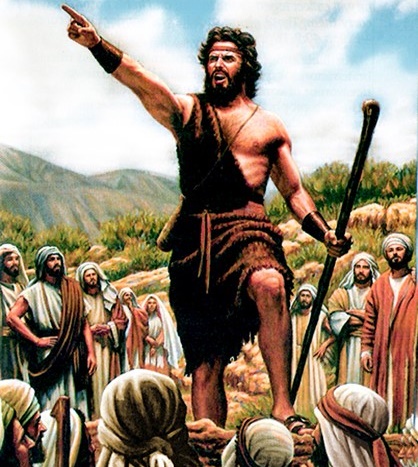 ПОЧАТОК ЄВАНГЕЛІЯ від МАРКА
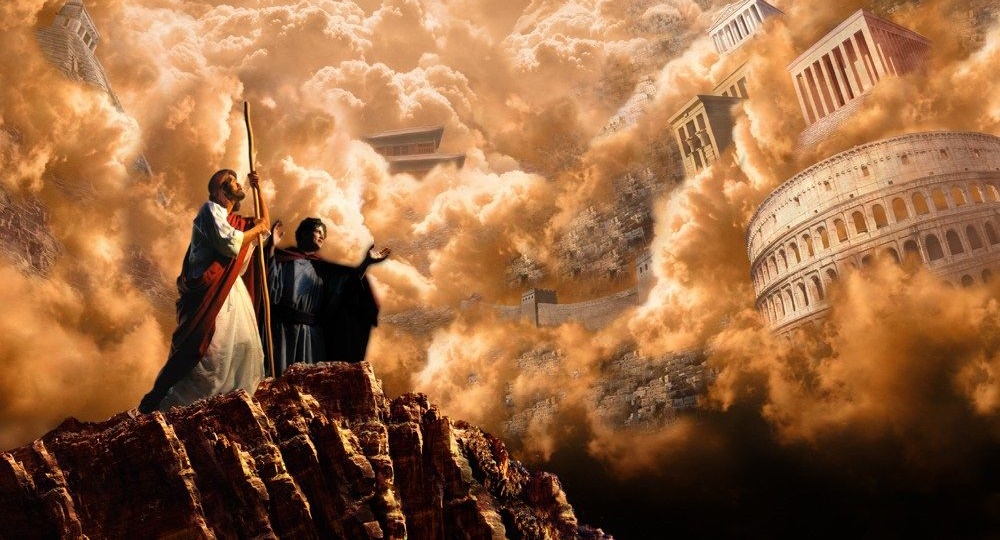 Урок 1 за 6 липня 2024
“А коли Іван виданий був, то прийшов Ісус до Галілеї, і проповідував Божу Євангелію,
 і говорив: Збулися часи, і Боже Царство наблизилось. Покайтеся, і віруйте в Євангелію!” (Maрка 1:14, 15)
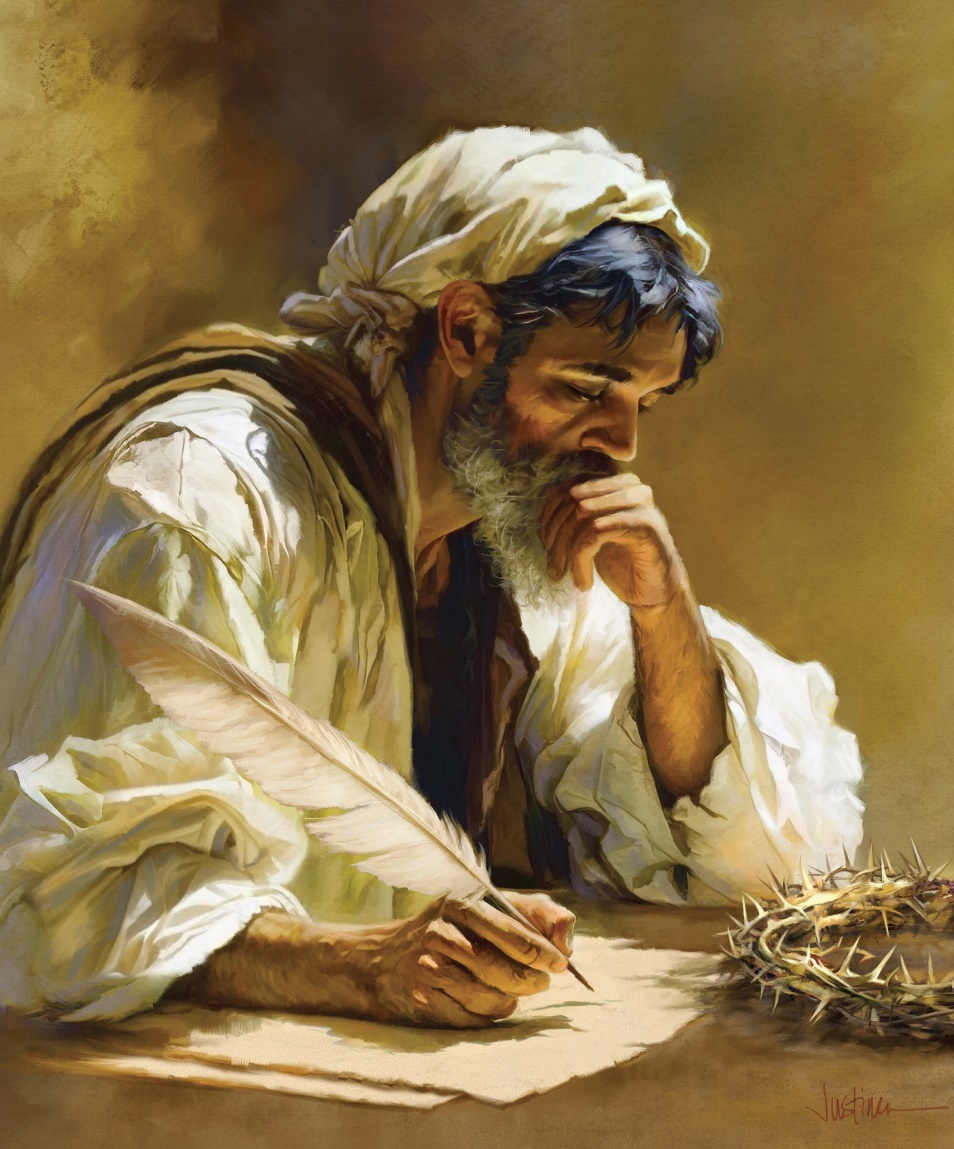 Євангеліє від Марка є найкоротшим із чотирьох Євангелій, які розповідають про життя Ісуса.
Це швидка, рухлива, динамічна, стиснута історія. Перед очима миготять сцени. Ви не можете пропустити жодної деталі, оскільки включено лише справді важливі.
Словом, Марка – це Євангеліє для 21 століття, де все відбувається швидко і швидко, коли час – гроші. Використаймо цей час, щоб навчитися найціннішого: «Євангелія Ісуса Христа, Сина Божого» (Марка 1:1).
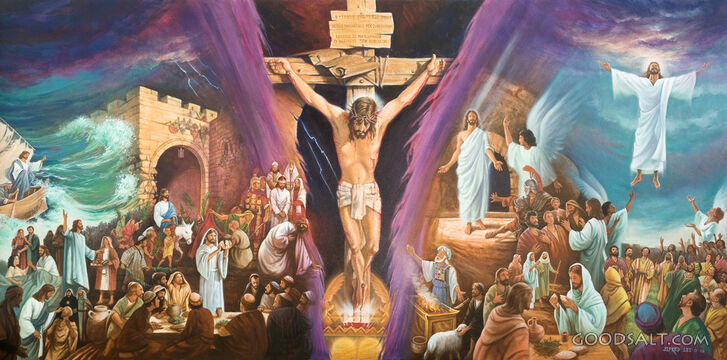 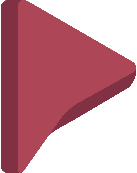 Автор Євангелія:
Місіонер-невдаха.
Корисний для служіння.
Початок Євангелія:
Підготовка. Maрка 1:1-8.
Хрещення. Maрка 1:9-13.
Вістка. Maрка 1:14-15.
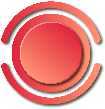 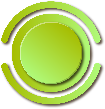 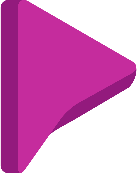 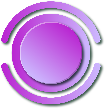 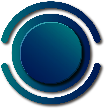 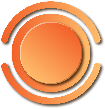 АВТОР ЄВАНГЕЛІЯ
МІСІОНЕР-НЕВДАХА
“А Варнава та Савл, закінчивши свою службу, повернулися з Єрусалиму, взявши з собою також Івана, якого звали Марком.” (Дії 12:25)
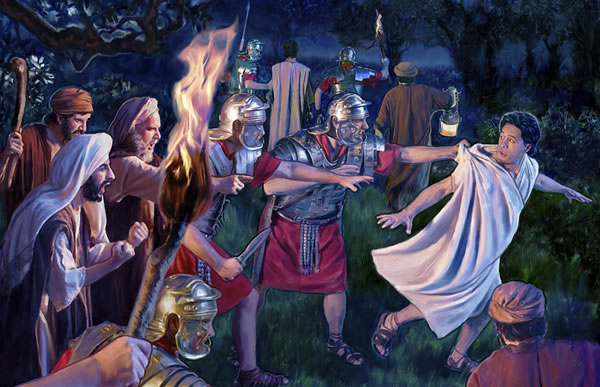 Як і решта євангелістів, Марк не згадує себе по імені. Він був хлопчиком, коли відбулися події, про які він розповідає, про які він, ймовірно, дізнався через свої близькі стосунки з апостолом Петром (1 Пет. 5:13).
Матері Івана Марка належала кімната в Єрусалимі, де церква збиралася для молитви з приводу ув'язнення Петра (Дії 12:12).
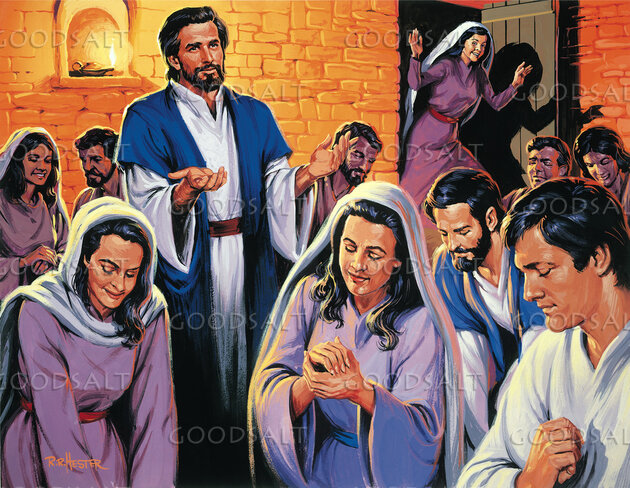 Невдовзі після цього Варнава та Савл (який пішов до Єрусалиму, щоб принести жертву) відвезли Івана Марка до Антіохії (Дії 12:25).
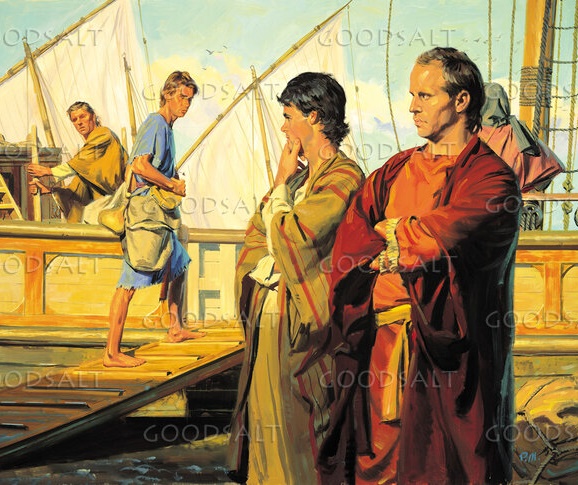 В Антіохії, коли Святий Дух покликав Варнаву і Савла бути місіонерами серед язичників, вони взяли Івана Марка з собою як співробітника (Дії 13:2-5).
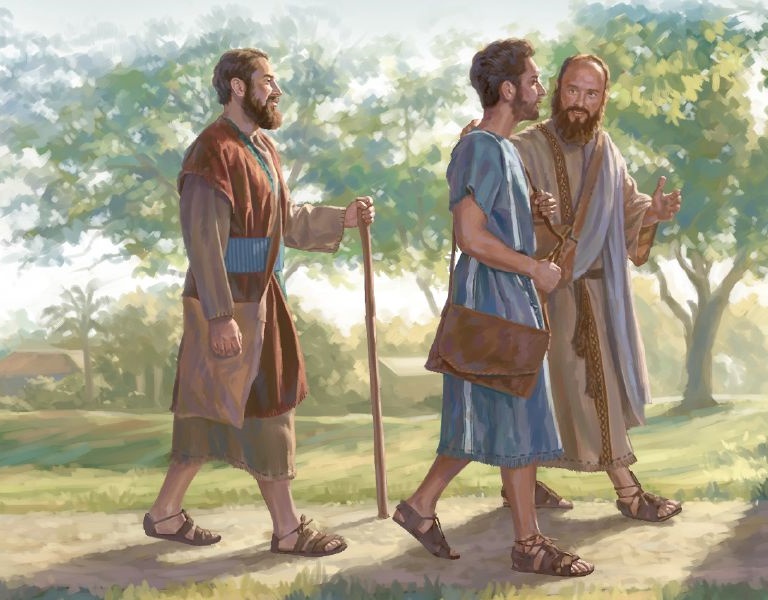 Але місіонерське життя виявилося дуже важким для молодого Марка, який вирішив повернутися до Єрусалима (Дії 13:13).
КОРИСНИЙ ДЛЯ СЛУЖІННЯ
«Зі мною тільки Лукас. «Візьми Марка і приведи його з собою, бо він мені знадобиться для служіння». (2 Тимофію 4:11)
Коли Павло запропонував другу місіонерську подорож, він відмовився прийняти Марка як співробітника (Дії 15:36-38). Павлу потрібні були сильні помічники, які були б опорою, а не тягарем. Маркос не відповідав цьому профілю.
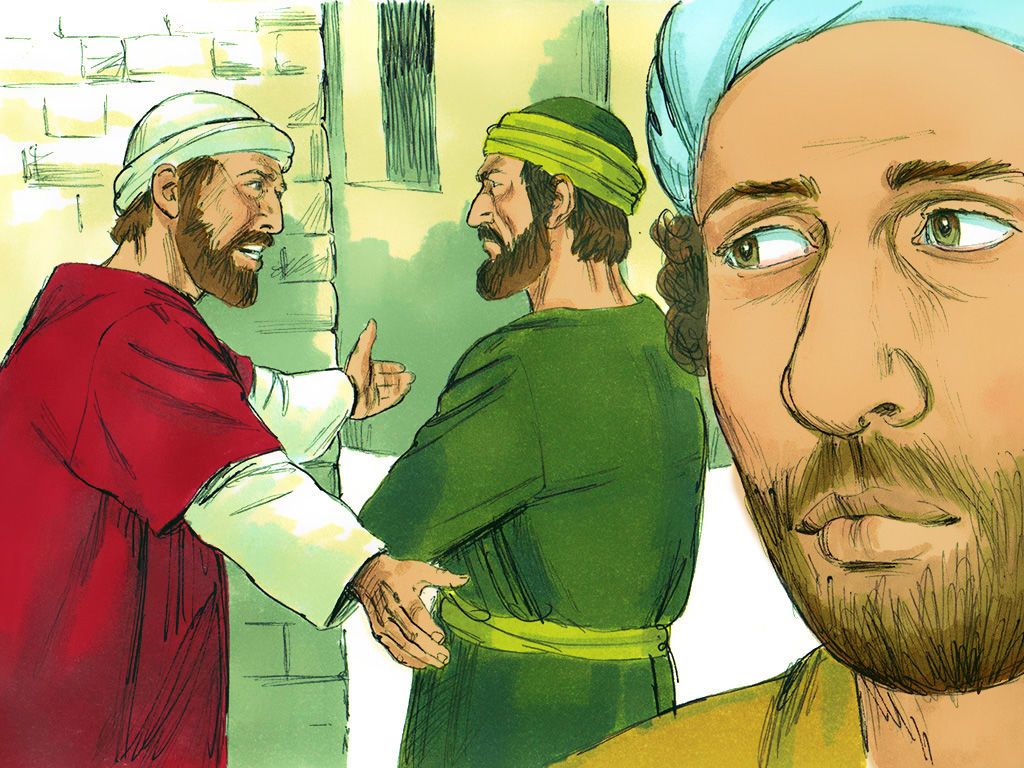 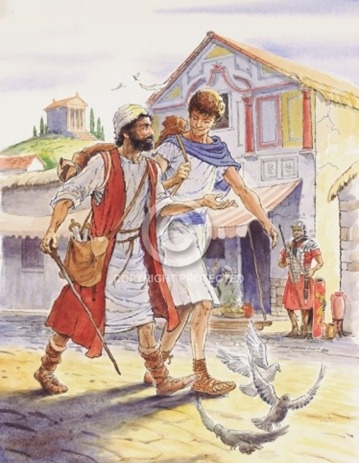 Однак Варнава був упевнений, що його племінник Марк має достатній потенціал, щоб стати хорошим місіонером. Тож він взяв його і взяв із собою на Кіпр, а Павло та Сила попрямували до Азії (Дії 15:39-41).
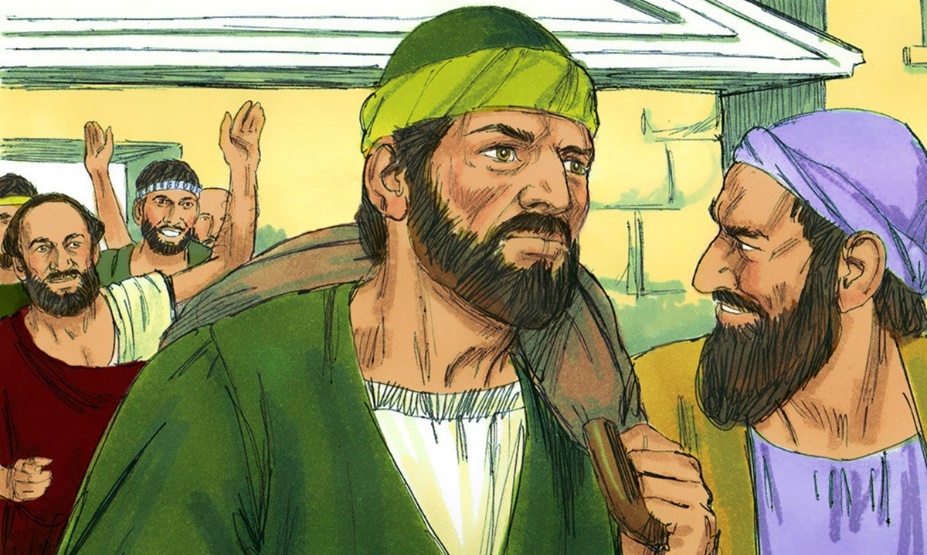 Ми не знаємо, що сталося далі, але знаємо, що Варнава мав рацію. Через три згадки, які він робить до нього у своїх листах, Павло почав вважати Марка «корисним для служіння», ефективним співробітником (Кол. 4:10; Флм. 24; 2 Тим. 4:11).
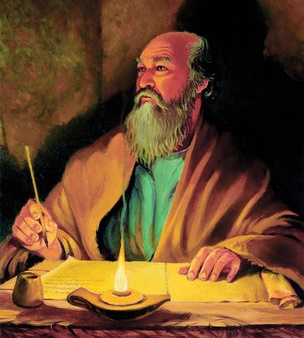 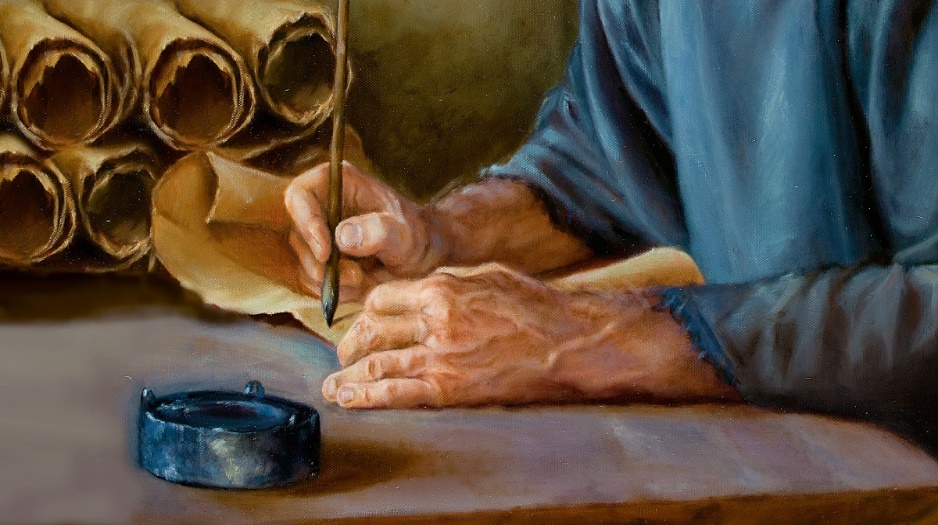 Завдяки цій другій можливості сьогодні ми можемо насолоджуватися захоплюючою історією Євангелія від Марка.
ПОЧАТОК ЄВАНГЕЛІЯ
ПІДГОТОВКА
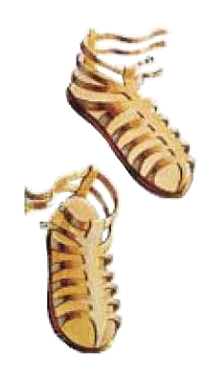 «І він проповідував, кажучи: Той, Хто могутніший за мене, йде за мною, у Якого я недостойний розв’язати ремінця від черевика Якого, зігнувшись».(Марка 1:7)
Марк починає з знайомства з Богом, який готує подорож свого Сина (Мк. 1:1-2; Мал. 3:1). Подорож, яка починається в небесних дворах і яка приведе Ісуса Христа на хрест, щоб Його знову прийняли на Небесах (Марка 16:19).
Щоб підготувати цей шлях, Бог обирає Івана Хрестителя, «голос, що волає в пустелі» (Мк. 1:3; Іс. 40:3).
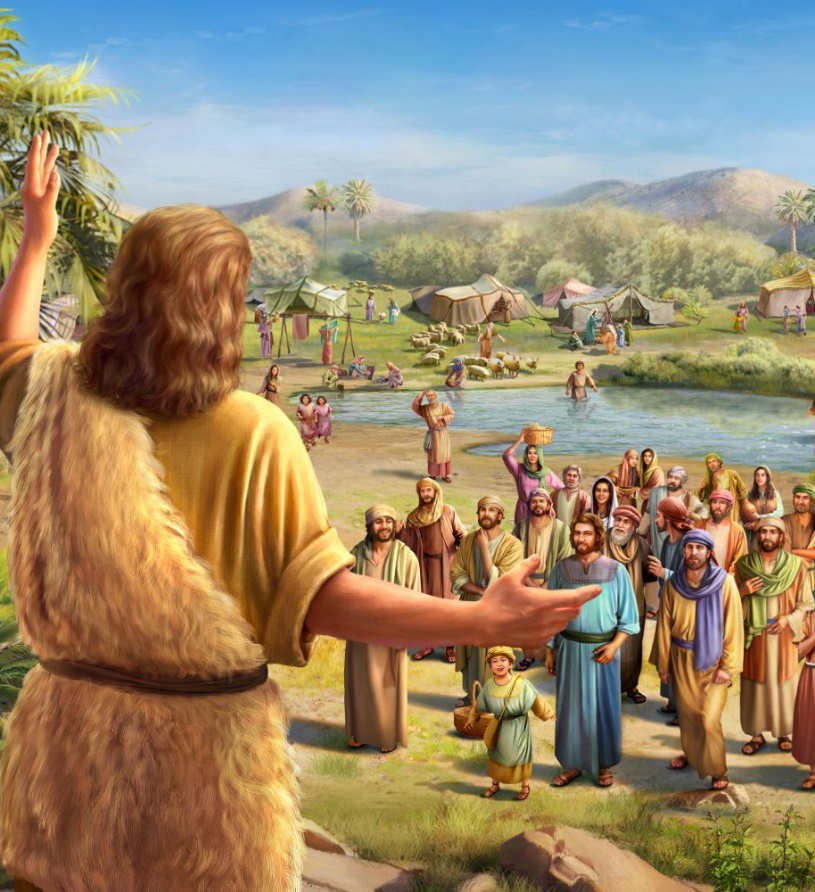 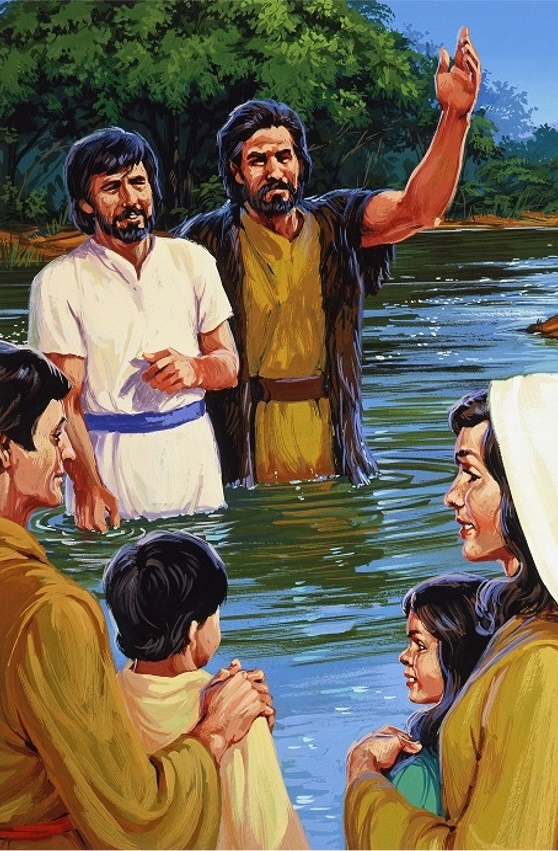 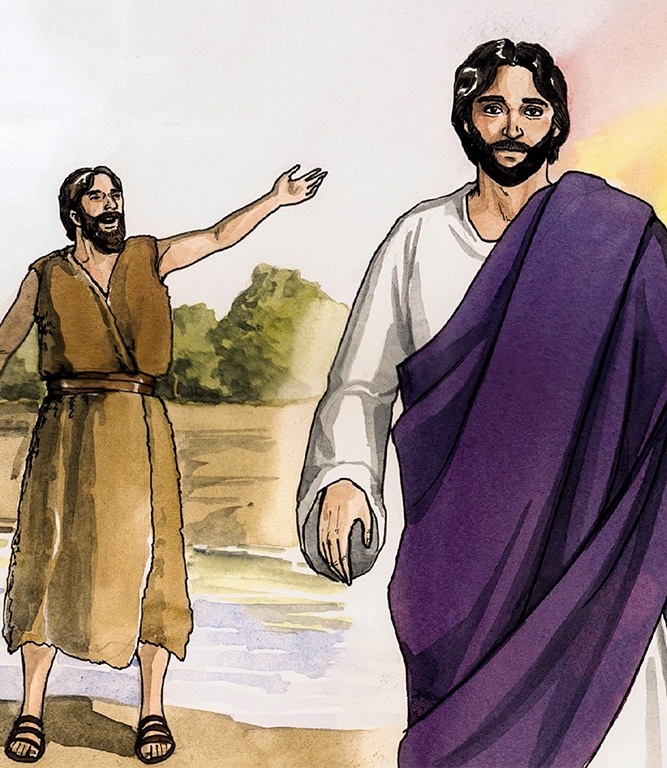 Перш ніж Ісус розпочав свою подорож, щоб віддати своє життя за нас, Іван готував серця людей, скеровуючи їх до покаяння та запрошуючи їх охриститися (Марка 1:4-6).
Він підготував їх прийняти Сина Божого: могутнішого за самого Івана; більш гідний; і що він буде христити більш ефективним хрещенням (Марка 1:7-8).
ХРЕЩЕННЯ
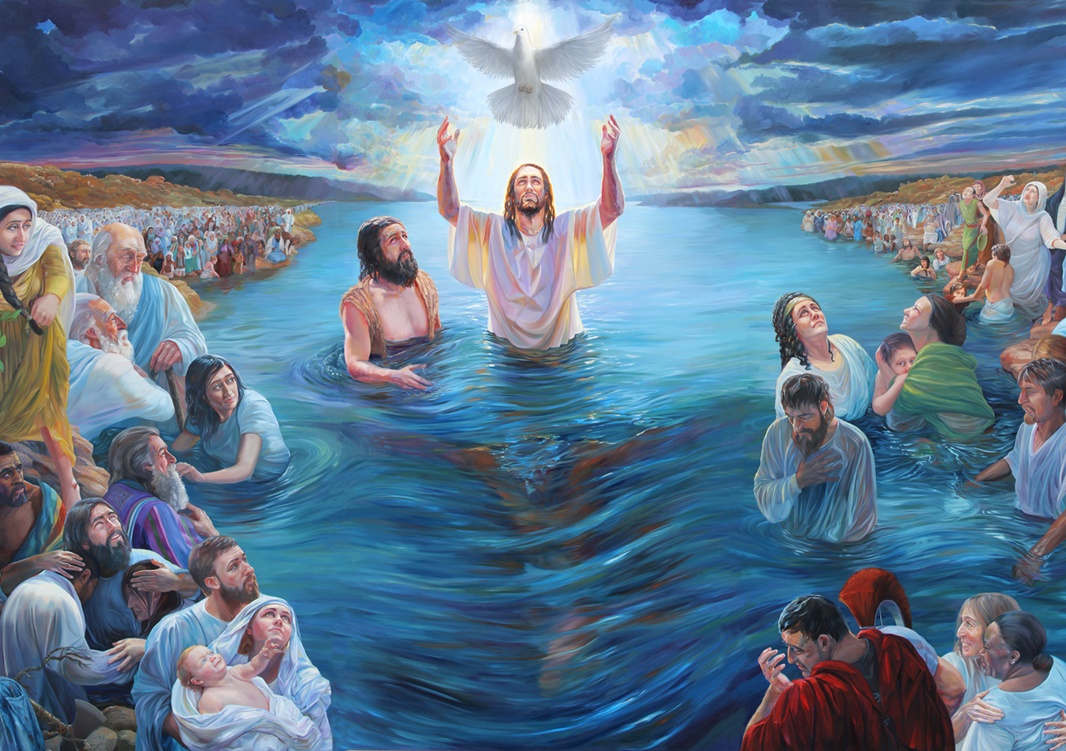 «І сталося в ті дні, прийшов Ісус із Назарету Галілейського, і хрестився від Івана в Йордані».(Maрка 1:9)
Ісус починає свою подорож вражаючим чином: Бог Отець представляє Його як Свого Сина, а Святий Дух виявляє Свою присутність у тілесній формі (Марка 1:10-11). Від самого початку Ісус представлений як божественна особа, Син Божий. Але він також представлений як людина:
Таким Ісус представлений нам: повністю Божественним і повністю людським. Він одночасно Спаситель і Брат, Господь і Приклад. Це повне об’явлення Божої любові до людства.
«Слава, що спочила на Христі, є запорукою Божої любові до нас. Вона розповідає нам про силу молитви: як людський голос може досягти вух Божих і наші прохання можуть знайти прийняття в небесних дворах... Світло, яке вилилося з порталів, відкритих над головою нашого Спасителя, буде виливається на нас, коли ми молимося про допомогу протистояти спокусі. Голос, який звернувся до Ісуса, говорить кожній віруючій душі: «Це Син Мій Улюблений, що Його Я вподобав».
E. G. W. (У небесних місцях, 20 січня)
ВІСТКА
70 semanas = 490 años
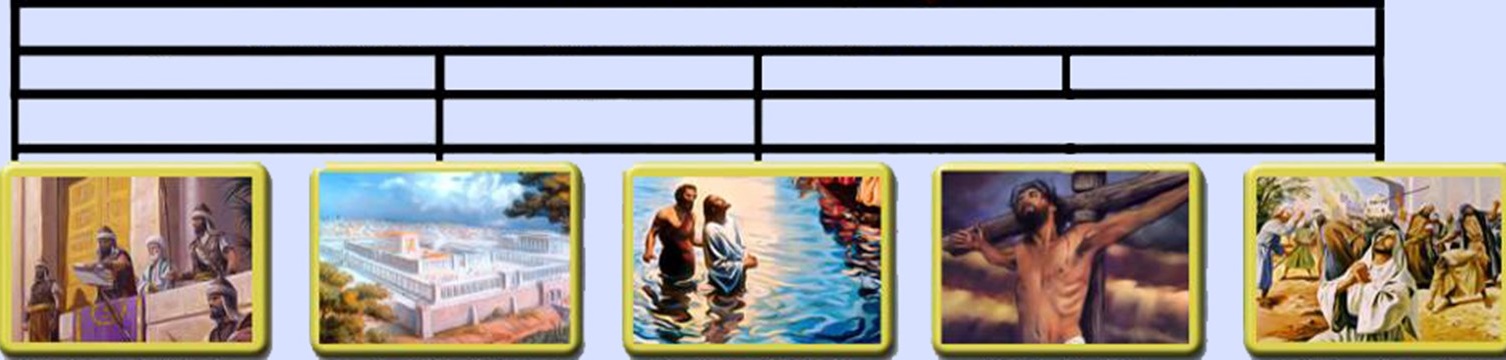 ½ semana
62 semanas
½ semana
7 semanas
7 años
434 años
49 años
Після того, як Івана було ув’язнено, Ісус прийшов у Галілею, проповідуючи Євангеліє Царства Божого ». (Марка 1:14)
Посилання на пророцтво про 70 тижнів (Дан. 9:24).
Від указу Артаксеркса, рік 457 до н.е., до помазання Месії пройде 69 тижнів (в. 25).
Це сповнилося під час хрещення Ісуса 27 року нашої ери. Через півтижня, 31 року, Ісус помер (в. 27).
Обіцянка про те, що завіт спасіння почав виконуватися.
Заклик брати активну участь у завіті, приймаючи прощення через віру в Ісуса.
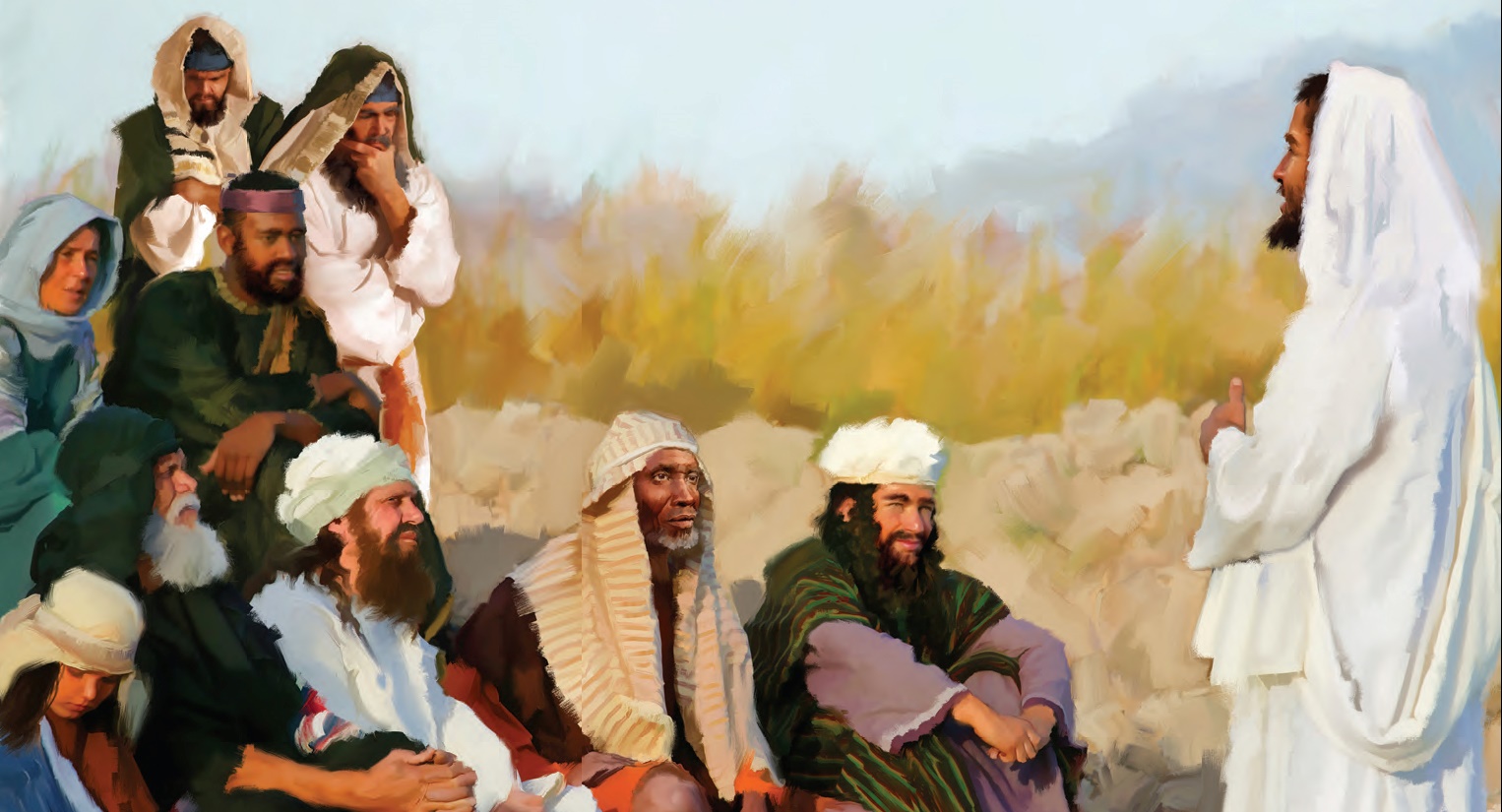 Наше поточне послання також включає ці три аспекти: Час виповнився; Ісус приходить; і ми повинні покаятися і повірити, щоб ми могли йти з Ним.
«Переважаючою нотою Христової проповіді було: «Сповнився час, і наблизилося Царство Боже: покайтеся і віруйте в Євангелію». Таким чином, євангельська звістка, передана самим Спасителем, була заснована на пророцтвах. «Час», який він проголосив сповненим, був періодом, відомим Даниїлу через ангела Гавриїла…
Подібно до того, як звістка про перше пришестя Христа проголошує царство Його благодаті, звістка про Його друге пришестя сповіщає про царство Його слави. Друге повідомлення, як і перше, засноване на пророцтвах».
Е. Г. В. (Бажання віків, стор. 199, 201)